Làm cây bằng chai nhựa (cây thông, cây xương rồng)
Cùng quan sát video
và suy ngẫm
Rác thải nhựa có ảnh hưởng tới môi trường sống của chúng ta như thế nào?
Làm thế nào để giảm thiểu lượng rác thải nhựa xả ra môi trường?
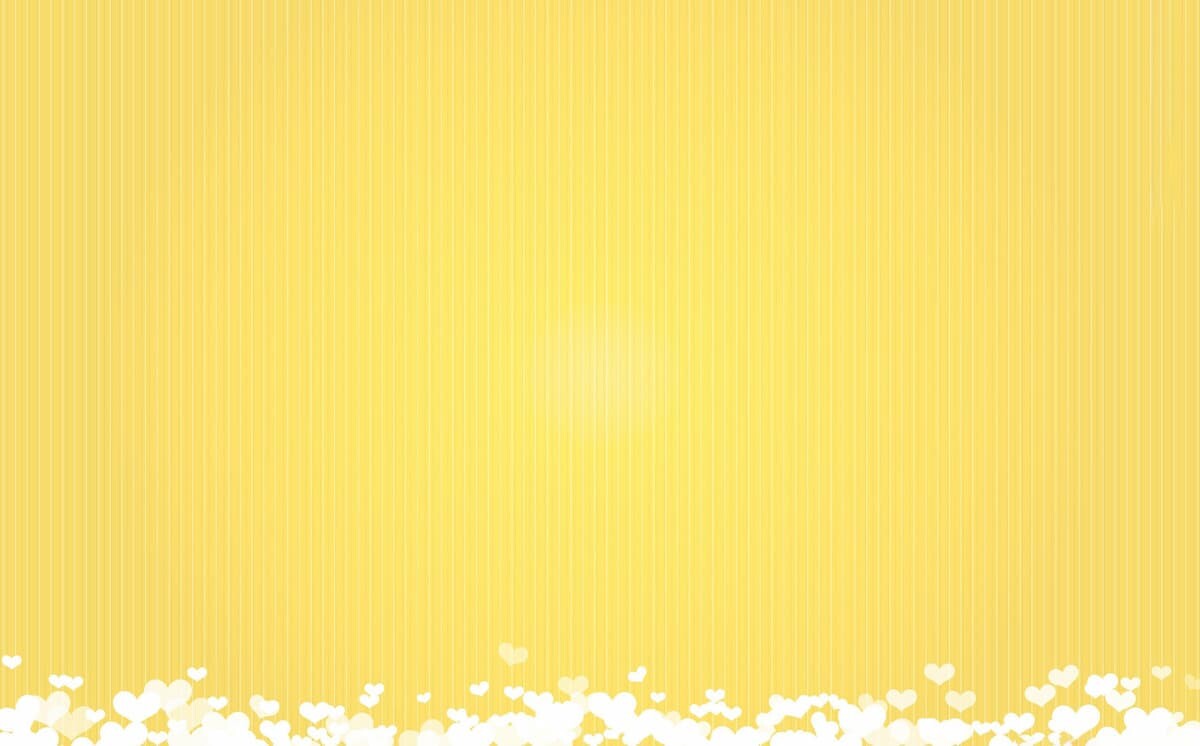 Làm cây thông từ chai nhựa
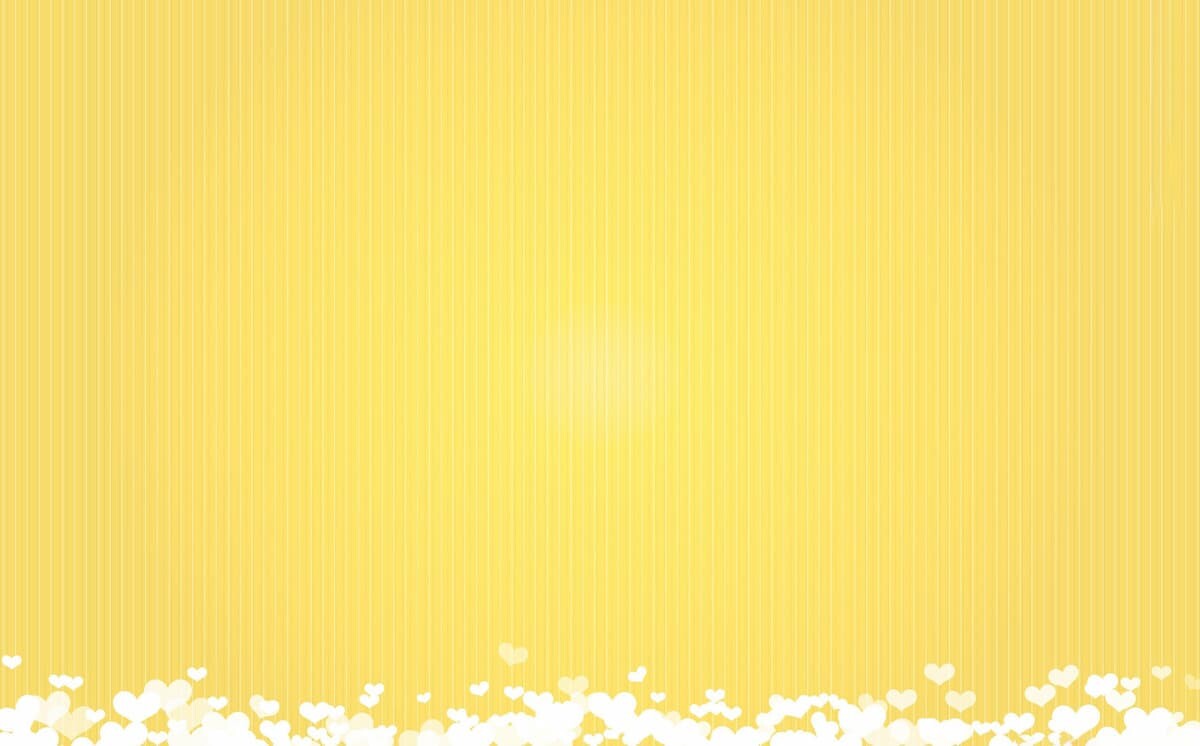 Làm cây thông bằng chai nhựa
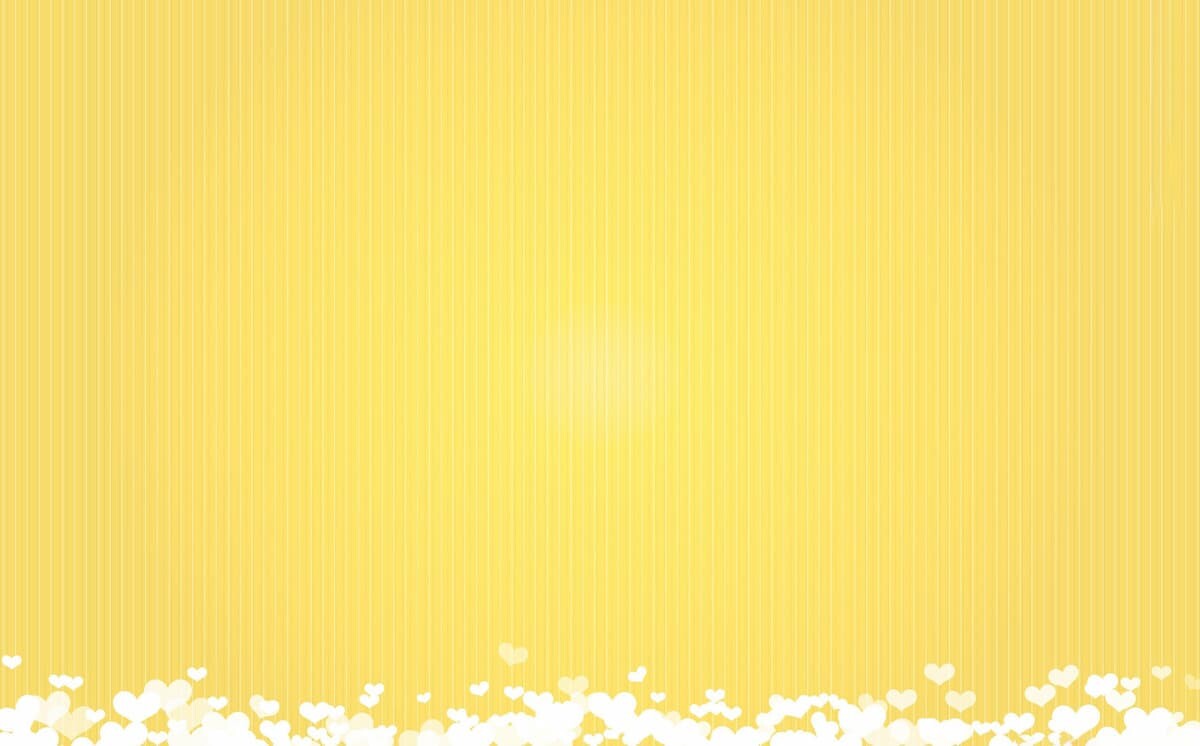 Làm cây xương rồng từ chai nhựa
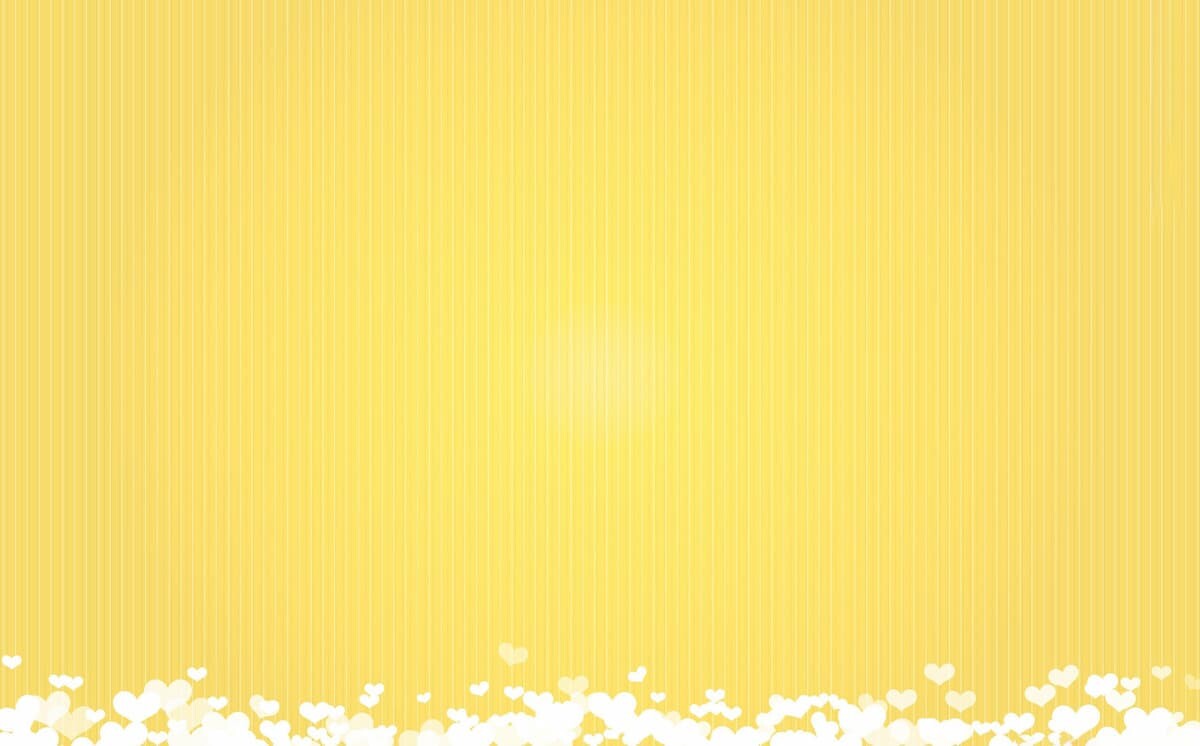 Chúc các bé một giờ học thật vui!